نظام مراقبت بیماری تب Dengueگروه مبارزه با بیماریهای واگیرتیر ماه 1403
پشه های خانواده آئدس ناقل چند بیماری مهم ویروسی می باشند:
تب دنگی
چیکن گونیا
زیکا
تب زرد
تب دره ریفت
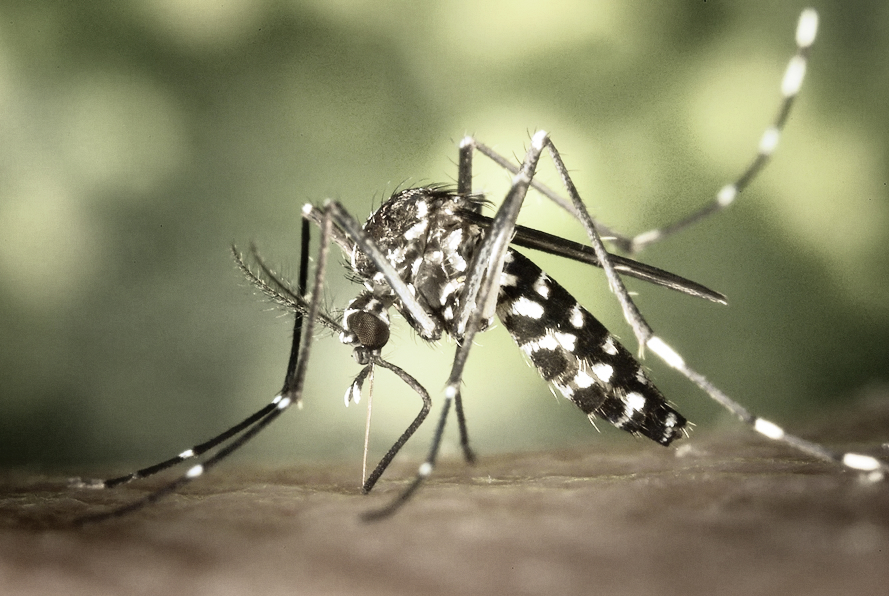 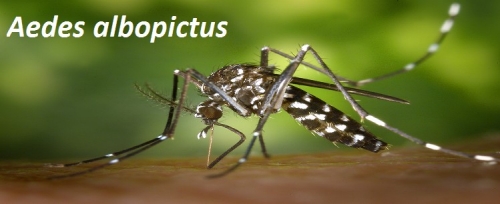 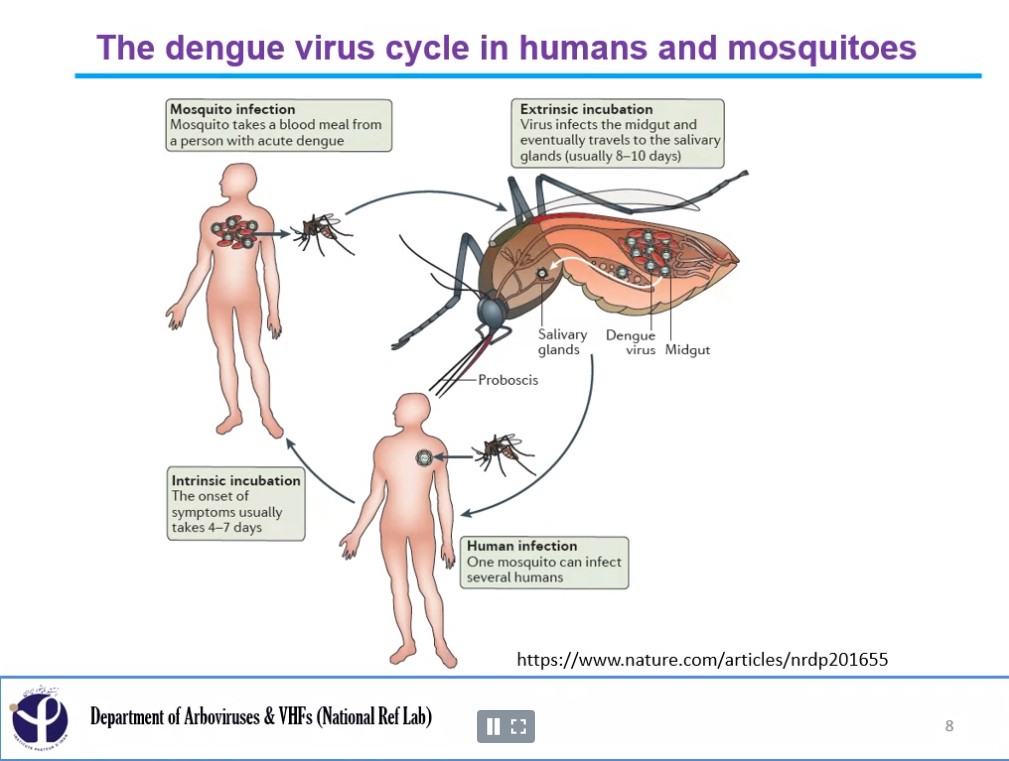 عامل بیماری تب دانگ
ویروس عامل بیماری از فلاویویروس ها است و چهار نوع سروتایپ دارد(DEN1,DEN2,DEN3,DEN4)

سروتایپ نوع دوم، سروتایپ غالب است. 

هم در اطفال و هم در بالغین حدود 75 % موارد ابتلای به بیماری دانگ بدون علامت هستند. 

ابتلای به هر کدام از سرو تایپ های این ویروس ایمنی که ایجاد میکند فقط علیه همان سروتایپ اسَت
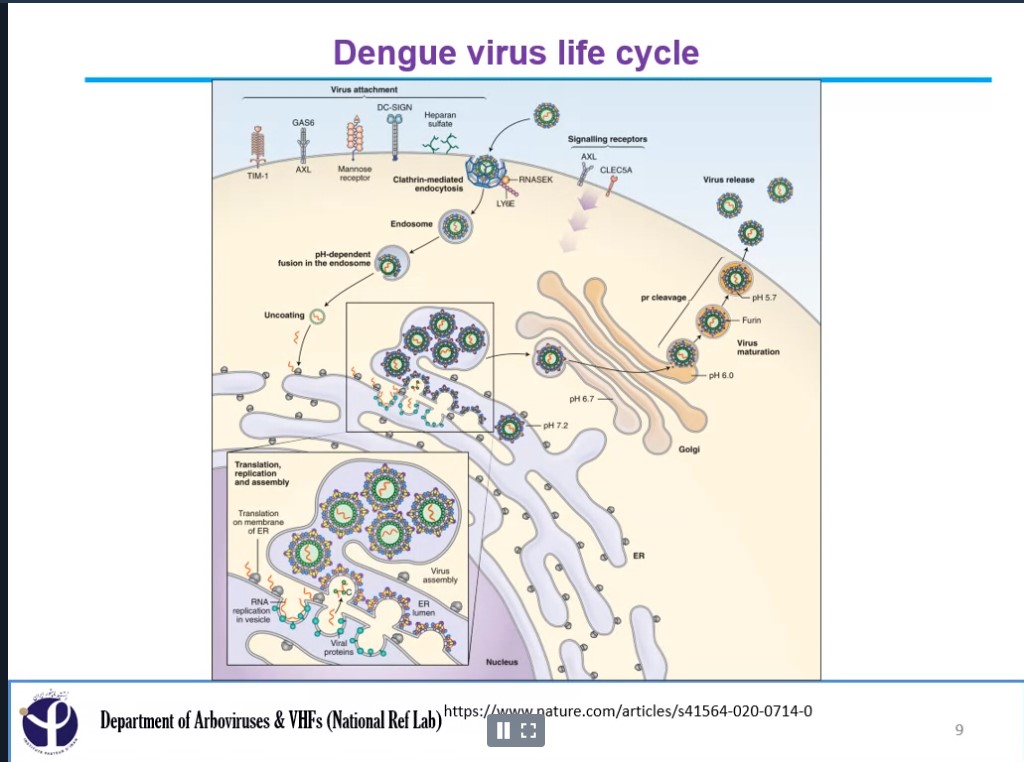 خصوصیات گونه های پشه آنوفل و آئدس مهاجم
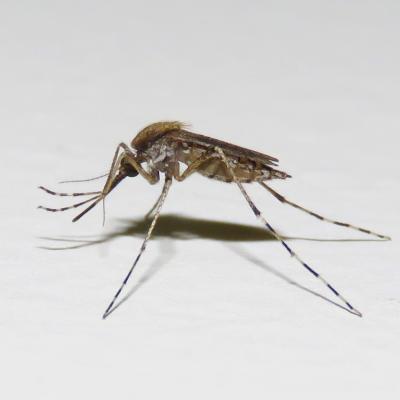 آنوفل استفنسی
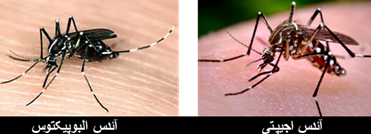 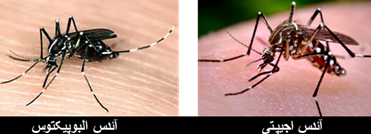 مهمترین راههای گسترش پشه آئدس
تبادلات بین المللی و جابجایی تخم از طریق کالا بویژه تایر و  گیاه لاکی بامبو
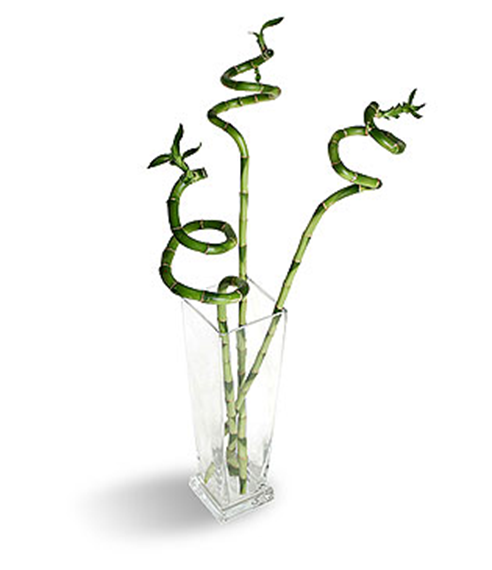 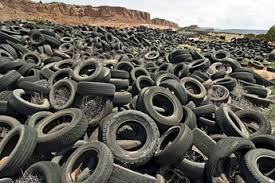 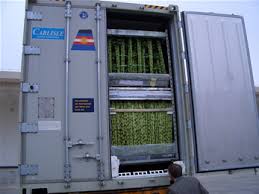 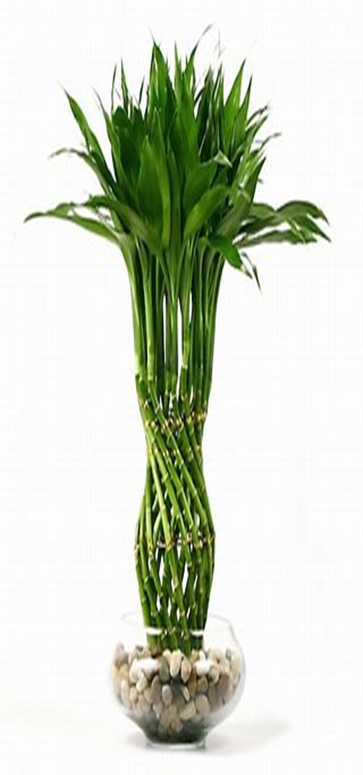 زیستگاههای مناسب پشه های آئدس اجیپتی وآئدس آلبوپیکتوس
(تصاویر زیستگاههایی در بنادر جنوبی کشور که در برخی از آنها لارو یا بالغ آئدس صید شده است)
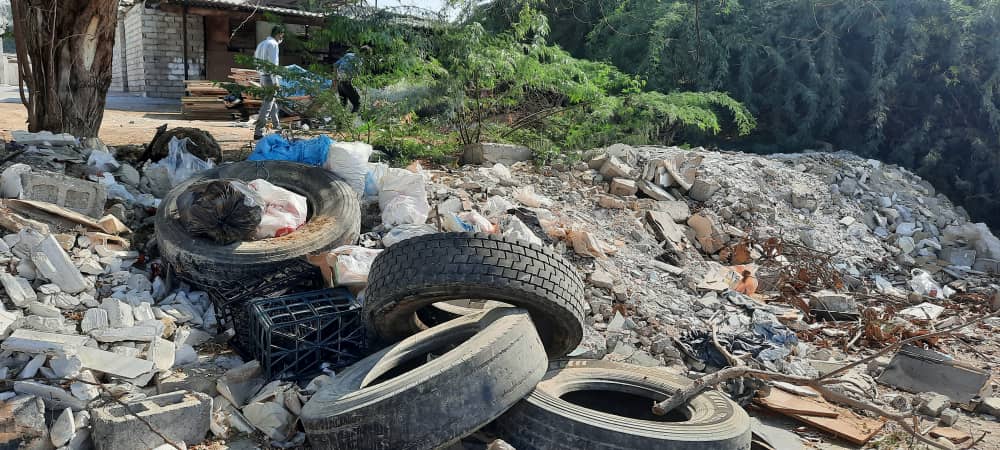 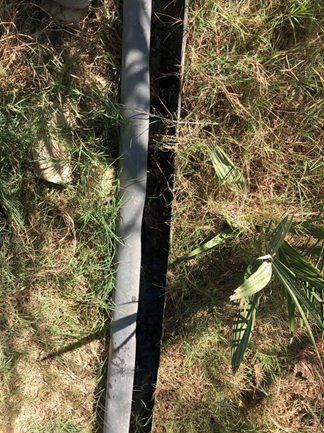 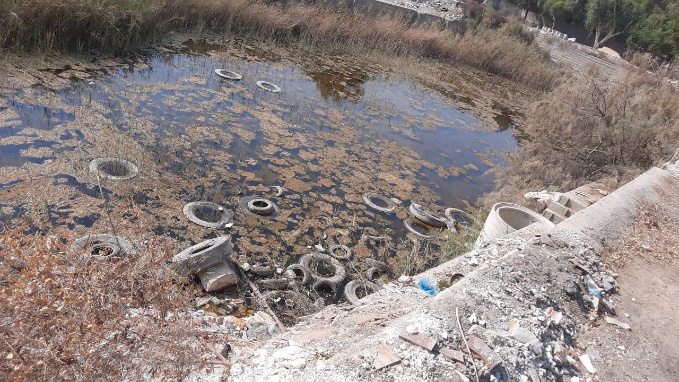 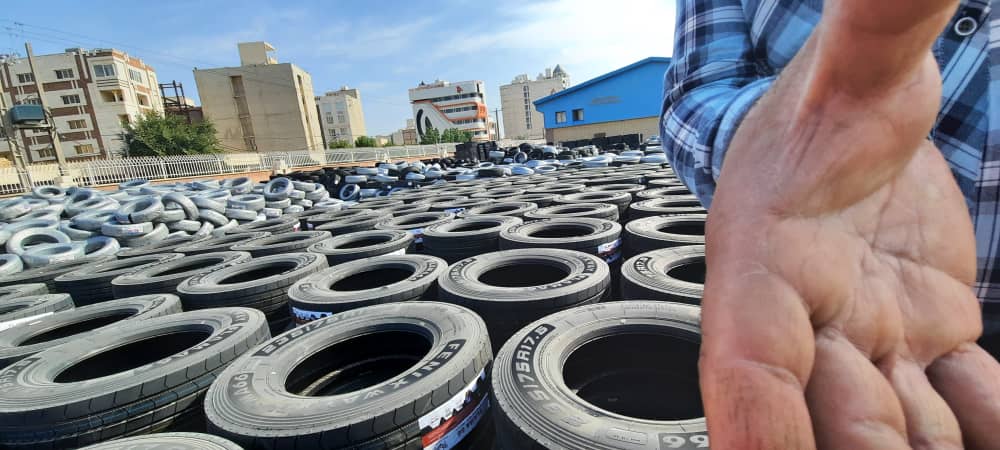 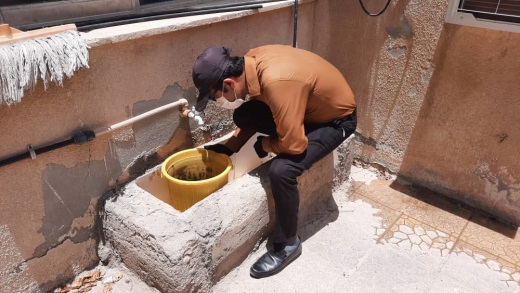 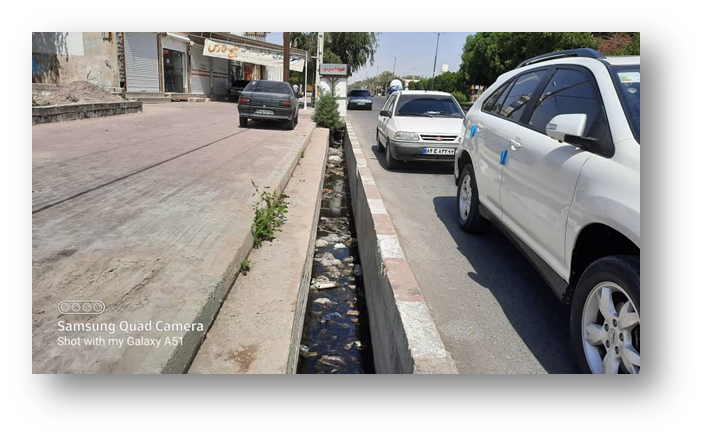 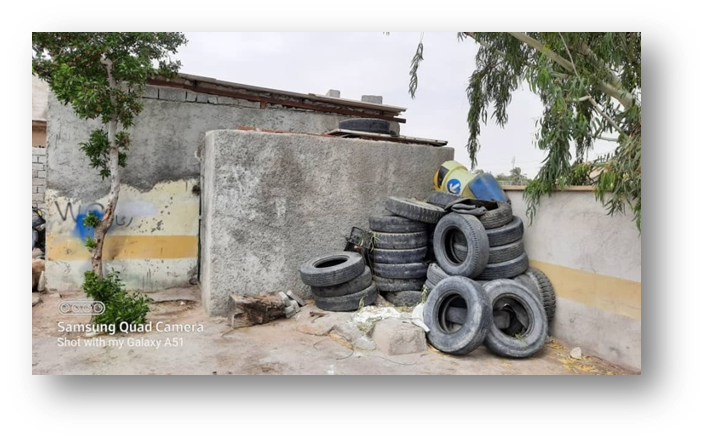 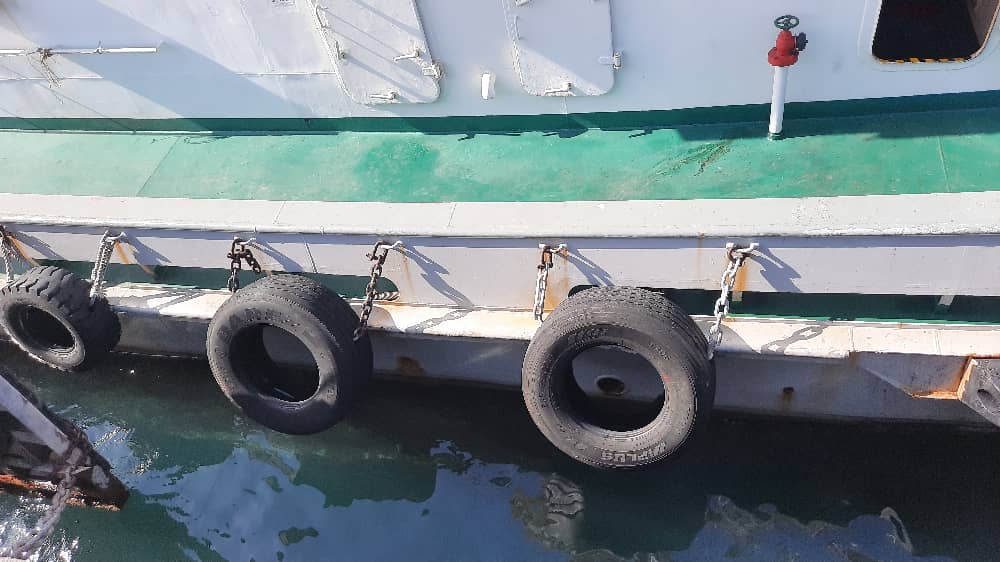 زیستگاههای مناسب پشه های آئدس اجیپتی وآئدس آلبوپیکتوس
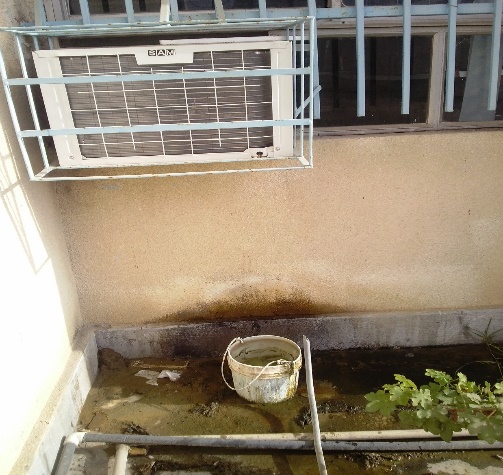 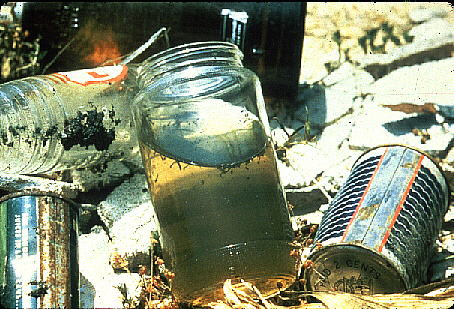 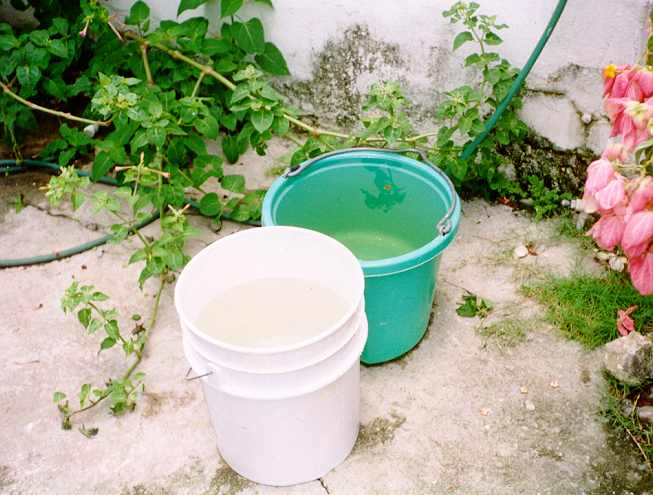 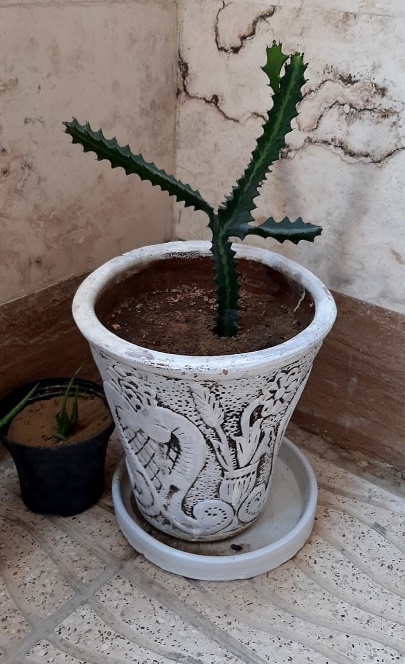 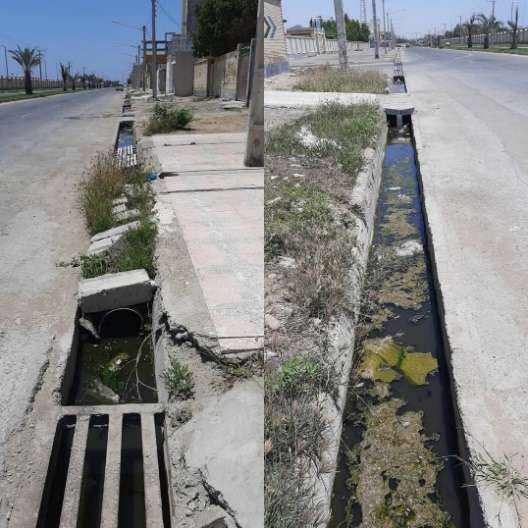 روش های انتقال بیماری تب دانگ
عفونت از طریق گزش پشه ماده آئدس اجیپتی و آئدس آلبوپیکتوس آلوده به ویروس اتفاق می افتد

پشه 8تا 12روز بعد از خوردن خون آلوده به ویروس تا پایان زندگی اش آلوده کننده خواهد بود 

انتقال ویروس از انسان به پشه، از 2روزقبل از شروع علائم تا 2روز پس از قطع تب رخ می دهد

در اکثر بیماران ویروس بمدت 4 تا 5 روز در خون وجود دارد، اما ممکن است تا 12روز طول بکشد
دوره نهفتگی بیماری تب دانگ
دوره نهفتگی بیماری 4 تا 10روز بعد از گزش انسان توسط پشه آلوده است.

سایر روشهای انتقال تب دانگ:
احتمال انتقال از مادر به نوزاد به میزان کمی وجود داشته و بستگی به زمان عفونت مادر باردار دارد

احتمال بدنیا آمدن زود هنگام نوزاد،نوزاد با وزن پایین و یا دیسترس جنینی مطرح است
اهمیت بیماری دانگ
تغییرات آب و هوایی مهمترین عامل در گسترش پشه ناقل از مناطق نیمه گرمسیري به مناطق معتدل جهان میباشد.

تب دنگی در میان بیماري هاي ویروسی منتقله توسط بندپایان سریعترین گسترش را دارد.

موارد این بیماري ظرف 50 سال گذشته 30 برابر شده است.

 هر سال، 50 تا 100 میلیون عفونت تب دنگی در جهان رخ میدهد (حد اکثر تخمین تا 400 میلیون مورد در سال)

قبل از سال هاي 1970 تنها در 9 کشور این بیماري را گزارش کرده بودند اکنون این بیماري در بیش از 128 کشور جهان بومی شده است.
پراکندگی جهانی بیماری تب دانگ(2024)
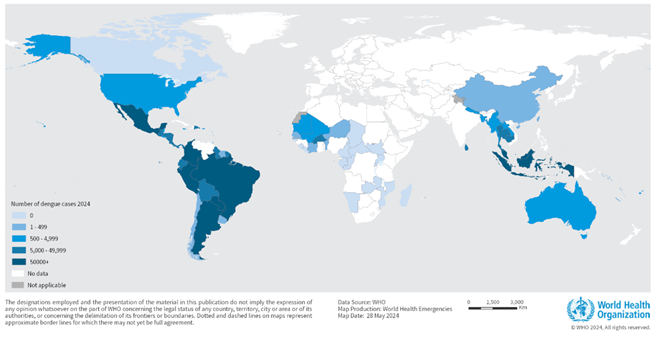 اپیدمی های بزرگ بیماری دانگ از 2019 به بعد در سراسر جهان
سنگاپور:
سال 2019: 15998 بیمار مشکوک 
سال 2020: 31535 مورد قطعی و 32 مورد مرگ

سودان:  سال 2019: 1197 بیمار مشکوک و 5 مرگ

جامائیکا: سال 2019: 339 مورد مشکوک و 6 مرگ

افغانستان: سال 2019: 14 مورد قطعی و 1 مورد مرگ

عمان:        سال 2019:  343 بیمار
پاکستان (از سال 1991 تاکنون)
- اپیدمی در سال های1994، 1995، 2003 و 2010
2011:بیش از 550/000  بیمار مشکوک (لاهور)
2017: 125/136 بیمار و 69 مورد مرگ
2019: 43/498بیمار و 95 مرگ
2021: 48/906بیمار و 183 مرگ
2022:25/932 بیمار و 62 مرگ- در جلسه G5 در تهران 1/5 میلیون مورد مثبت گزارش شد.
اپیدمی های بزرگ تب دانگ از 2019 به بعد در سراسر جهان
مالزی:     سال 2019: 130101 بیمار و 182 مرگ
اندونزی:  سال 2019: 106000 بیمار و 110 مرگ
ویتنام:    سال 2019:  320702 بیمار و 52 مرگ
فیلیپین: سال 2019: 371717 بیمار و 1407 مرگ

هند:       سال 2019: 315157 بیمار
              سال 2021: 245191 بیمار

تیمور شرقی:  سال 2020: 901 بیمار و 11 مرگ
                       سال 2021: 1451 بیمار و 10 مرگ
                       سال 2022: 1286 بیمار و 20 مرگ
بنگلادش:
سال 2019: 101354 بیمار و 164 مرگ
                  سال 2022:  52807 بیمار و281 مرگ
                 سال 2023:  209000 بیمار و1017 مرگ

اردوگاه آوارگان روهینگیایی در بنگلادش: 
         سال 2022: 7687 بیمار و 6 مرگ

فرانسه:   
           سال 2019: 22000 بیمار مشکوک
           سال 2020: 3533 مورد قطعی و 16 مرگ
نپال:
        سال 2022:   28109 بیمار و 38 مورد مرگ
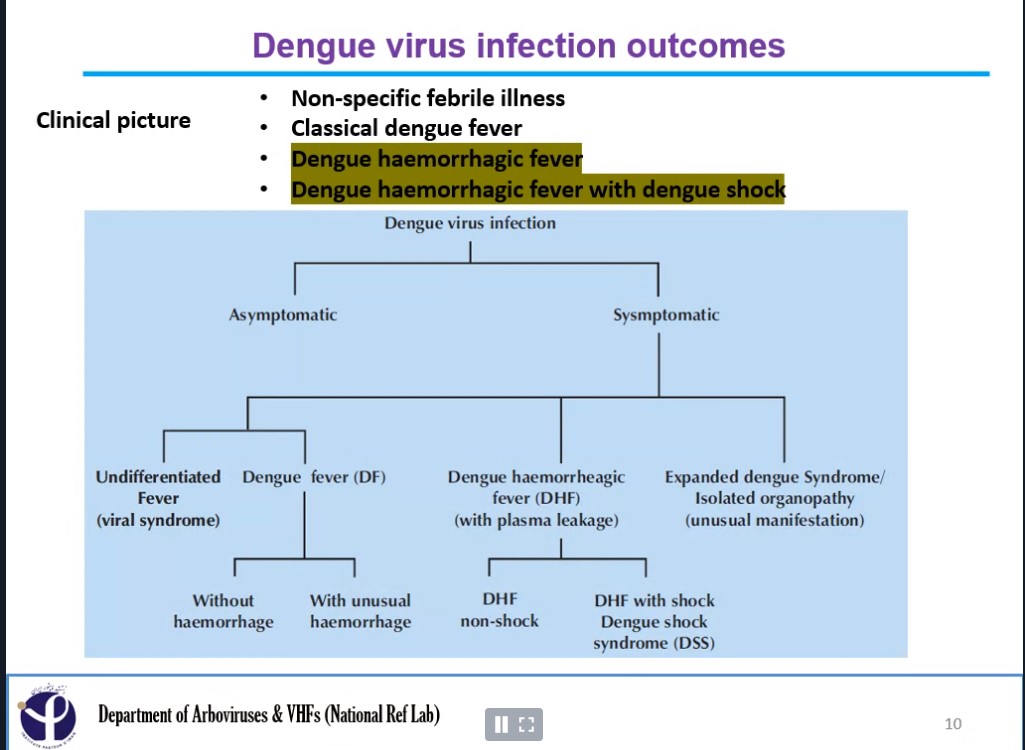 تعاریف اپیدمیولوژیک موارد مشکوک تب دانگ
به علاوه :
بدن درد و سردرد

درد حدقه چشم 

 احساس ضعف و خستگی 

 علائم گوارشی: بی اشتهایی – تهوع – استفراغ – اسهال 

 پوست بر افروخته صورت

 راش ماکولوپاپولر
مورد مشکوک: 

تب طول کشیده  (تب دهانی بالای 38 درجه) حداقل به مدت 3روز
     
    همراه با :
   سکونت در کشورهای آندمیک بیماری یا استان های در معرض خطر (دارای پشه ناقل: هرمزگان، گیلان و سیستان و بلوچستان (چابهار)
        یا 
 سابقه مسافرت به کشورهای آندمیک بیماری دانگ
      یا
 تماس با مورد مشکوک و محتمل
تعاریف اپیدمیولوژیک مورد محتمل بدون علائم هشداردهنده تب دانگ
تعریف مورد محتمل بیماری تب دانگ بدون علائم هشداردهنده :

مورد مشکوک  
     به علاوه
یکی از علائم آزمایشگاهی زیر:
تست آزمایشگاهی: حداقل یک موردCBC  لکوپنی همراه با ترومبوسیتوپنی یا بدون آن) پلاکت زیر 100 هزار
IgM  مثبت
تعاریف اپیدمیولوژیک مورد قطعی تب دانگ
مورد قطعی:

بیمار مشکوک یا محتمل					به علاوه

تست آزمایشگاهی: تست مولکولی (PCR) یا تست NS1آنتی ژن مثبت
کشت ویروس Plaque Reduction Neutralized Test(PRNT)
فازهای عفونت دانگ
فاز تب 
مرحله تب دار به صورت ناگهانی شروع شده و 2تا 7روز طول می کشد و ممکن است دو مرحله ای باشد 
سایر علائم بیماری شامل سر درد شدید – درد عضلانی – درد مفصلی – درد استخوانی – درد حدقه چشم
– بی اشتهایی – استفراغ – بثورات جلدی ماکولر یا ماکولوپاپولر و تظاهرات خونریزی خفیف مثل پتشی –
اکیموز – پورپورا - خونریزی از بینی و لثه – هما چوری و تست تورنیکه مثبت است. در طول 48سااعت
اول بعضی بیماران گلو درد و قرمزی حلق و صورت بر افروخته دارند 

علائم هشدار دهنده بیماری دانگ شدید در اواخر مرحله تب دار ظاهر می شود و این زمانی است که تب
بیمار به سمت قطع شدن می رود. در این مرحله استفراغ های مکرر، درد شدید شکم،
خونریزی از مخاط ها، اشکال در تنفس، علائم شوک هیپوولمیک،کاهش سریع پلاکت های خون و افزایش
هماتوکریت مشاهده می شود.
فازهای عفونت دانگ
فاز بحرانی 
وضعیت بیمار رو به وخامت میگذارد . معمولاً 1-2روز طول میکشد

 فاز بحرانی با قطع تب شروع می شود و معمولا ً 24تا 48ساعت طول می کشد. اکثر بیماران در طی این فاز رو به بهبود می روند اما بعضی ها هم دچار نشت پلاسما می شوند که این مرحله دانگ شدید است، که دلیل اصلی آن افزایش چشمگیرتراوایی(نفوذپاذیری) عروق است. 
 بیماران همچنین ممکن است علائم خونریزی شدید، استفراغ خونی، خونریزی از مقعد، ملنا و خونریزی از واژن شوند
بیماران مبتلا به دانگ شدید ممکن است با علائم هپاتیت، میوکاردیت، پانکراتیت یا آنسفالیت مراجعه کنند
فازهای عفونت دانگ
فاز نقاهت 
در این مرحله ایمنی در برابر سروتیپ عامل بیماری ایجاد می شود. بهبودی در حال عمومی بیمار دیده
میشود. این فاز وقتی شروع می شود که نشت پلاسما فروکش می کند و مایعات خارج شده از عروق شروع
به بازگشت به داخل عروق (جذب مجدد) می کنند. هماتوکریت باثبات تر می شود و یا حتی ممکن است
کاهش پیدا کند. وضعیت همودینامیک بیمار بهتر شده و ادرار مجددا ً برقرار می شود و گلبول های سفید
هم شروع به افزایش میکنند. بیماران ممکن است در این مرحله بثورات جلدی اریتماتوز پیدا کنند که بعدا ً
پوسته پوسته شده و خارش دارد
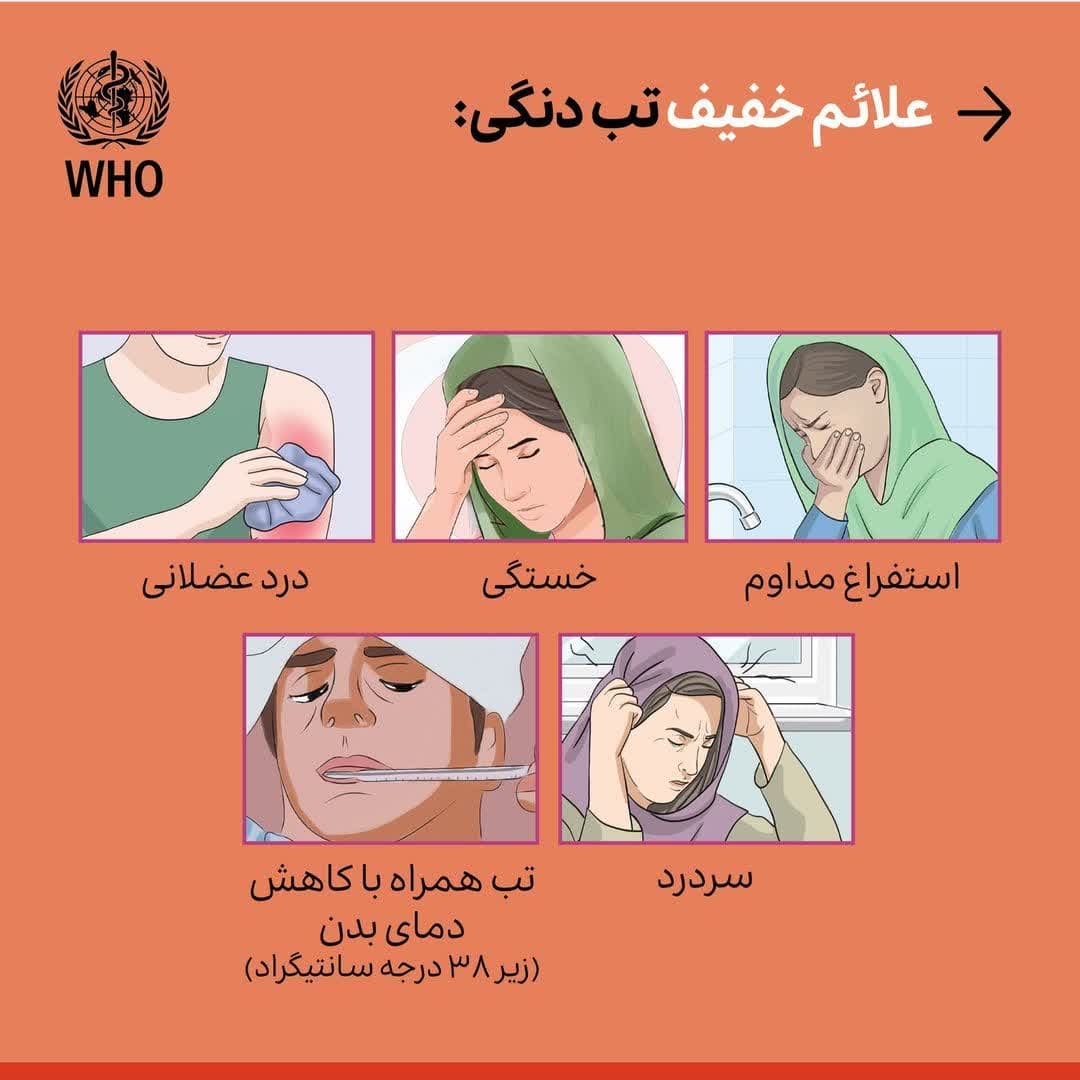 علایم بالینی تب دنگ
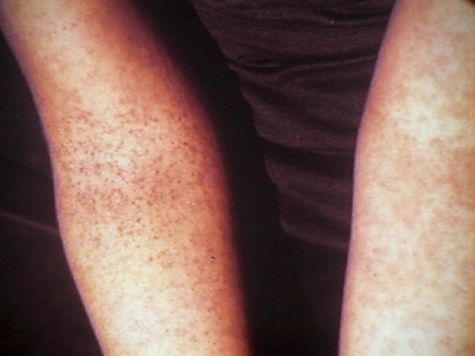 بیماری تب دانگ شدید
کمتر از ده درصد موارد  7-3 روز بعد از شروع تب و علائم بیماری، بیمار وارد فاز بحرانی می شود. 
هنگامیکه تب به زیر 38 درجه کاهش می یابد، علائم دانگ شدید ظاهر می شود. 
تعریف دانگ شدید عبارتست از: 
مورد مشکوک					به علاوه حداقل اختلال/التهاب شدید یکی از سیستمهای بدن:
نارسایی کلیه       
التهاب شدید کبد 1000AST ,ALT >
میوکاردیت
پلاکت زیر 20هزار
اختلال سیستم همودینامیک : شوک بعلت نشت پلاسما      
دیسترس تنفسی بعلت افیوژن پریکارد و پلور
اختلال سیستم هماتولوژی : خونریزی از بیش از 2محل
اختلال سیستم اعصاب مرکزی : تشنج و اختلال هوشیاری
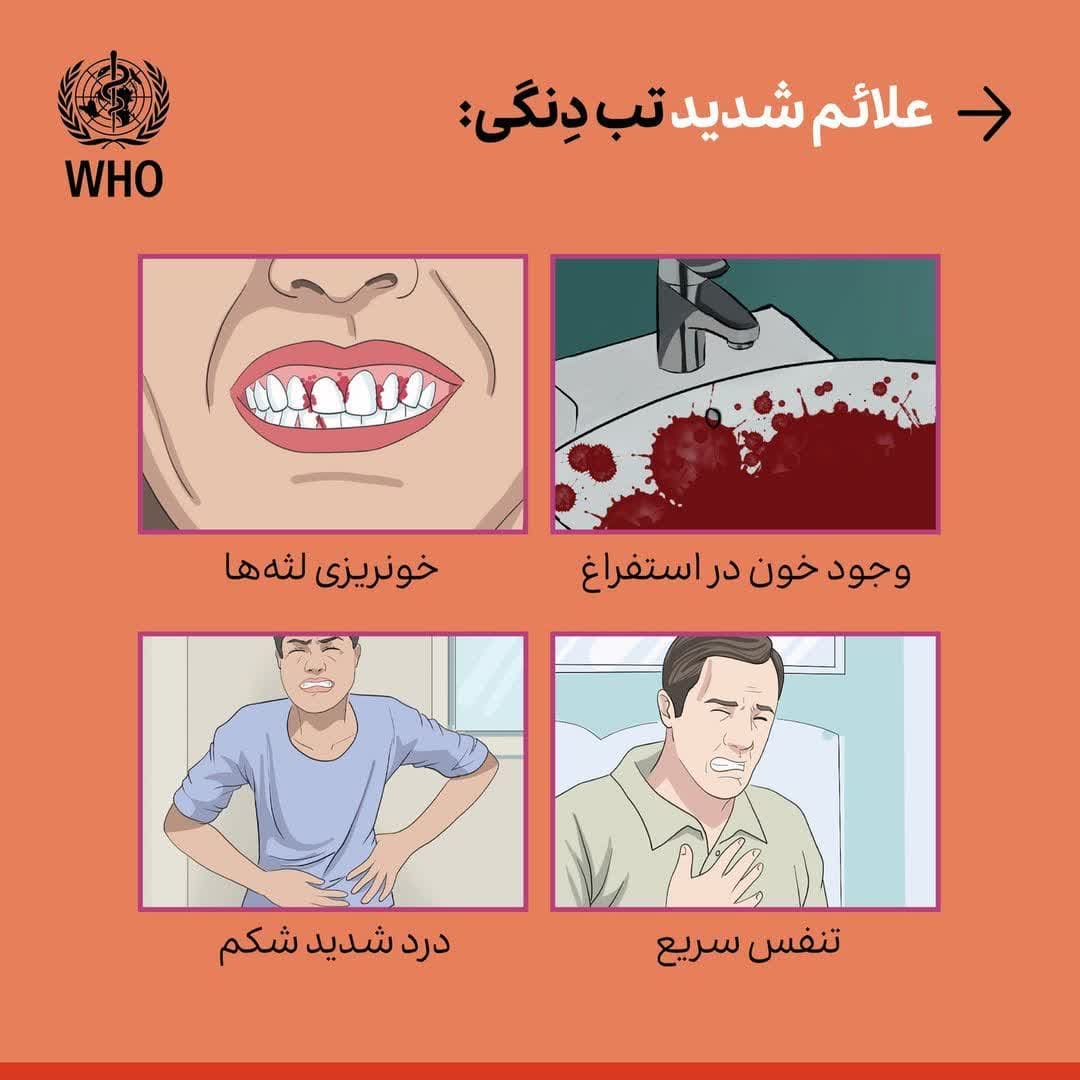 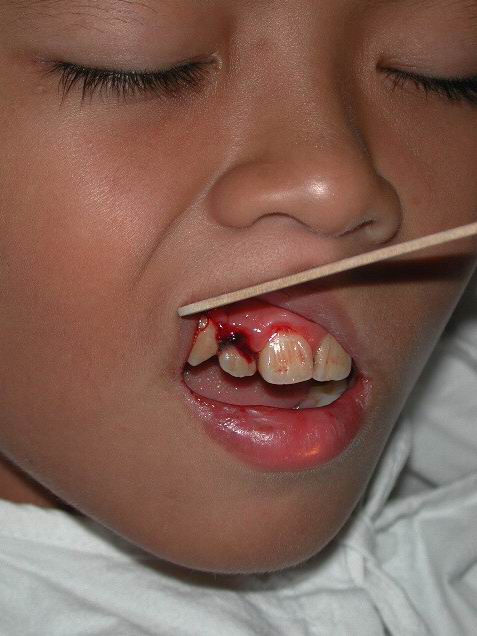 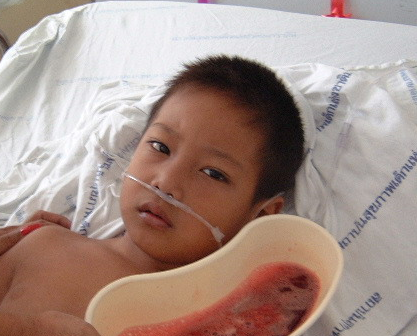 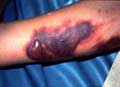 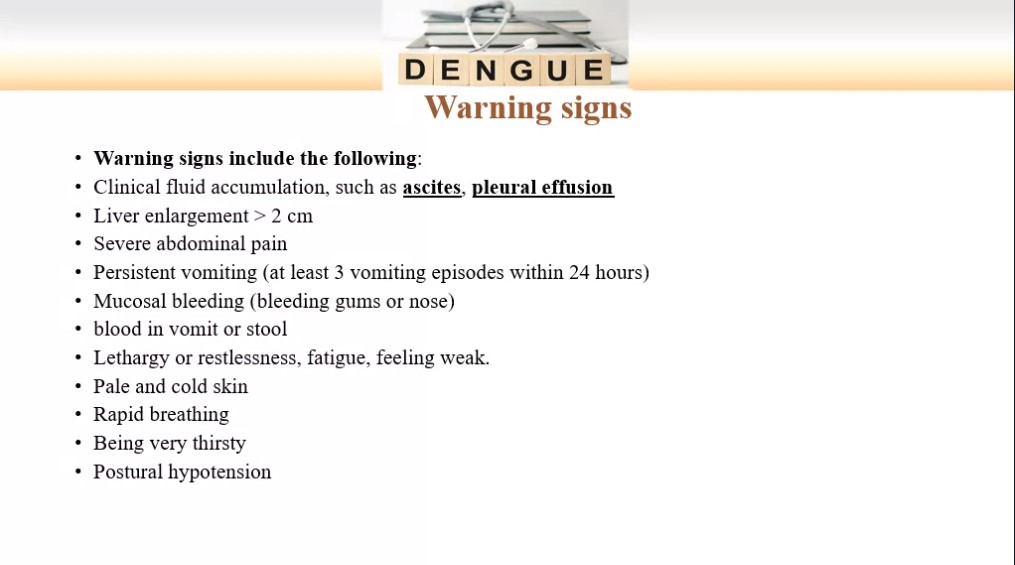 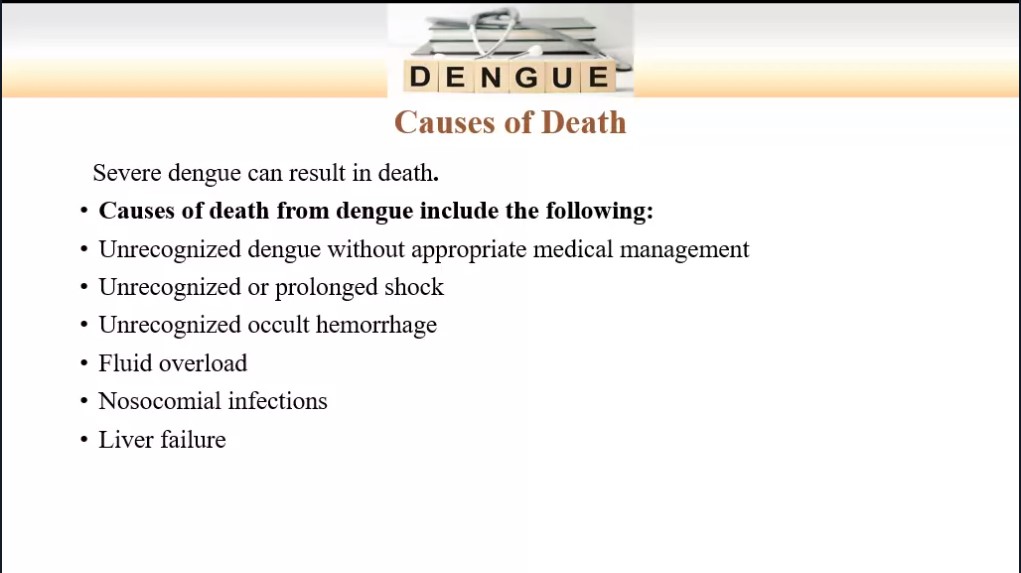 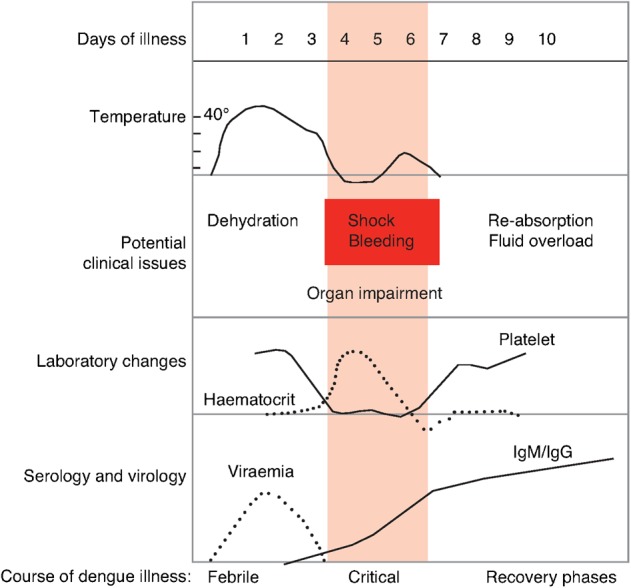 نظام مراقبت سندرمیک
تقویت نظام مراقبت بخصوص راه اندازی نظام مراقبت سندرمیک در شرایط کنونی بهترین گزینه در بیماریابی سریع و به موقع می باشد.
 بیماری دانگ در سندرمهای زیر قابل تشخیص است (دستورالعمل کشوری نظام مراقبت سندرمیک): 
تب طول کشیده (حداقل 2 روز)
تب و راش حاد ماکولو پاپولر
سندرم شبه آنفلوانزا 
تب و خونریزی (دیررس و نشانه دانگ شدید)
تب و علایم نورولوژیک (دیررس و نشانه دانگ شدید) 
سندرم شوک عفونی (دیررس و نشانه دانگ شدید)
روش های تشخیص تب دنگی
شرح حال ، معاینه و سابقه اپیدمیولوژیک مرتبط

تست سریع (RAPID TEST)

سنجش آنتی بادی IgM, IgG و انجام PCR (انستیتو پاستور)
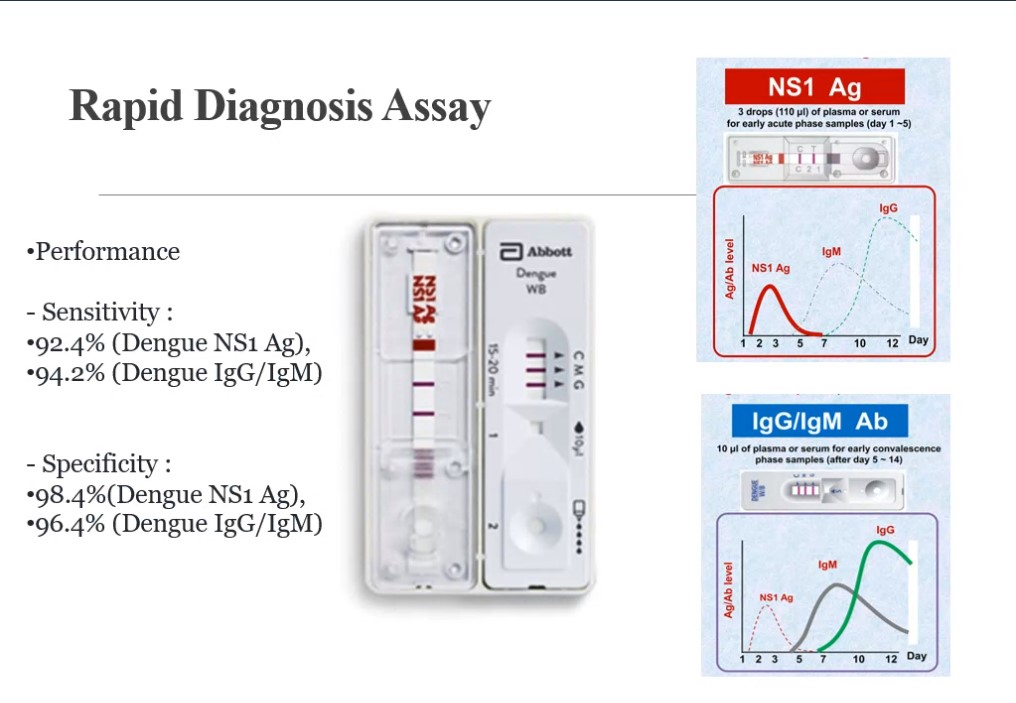 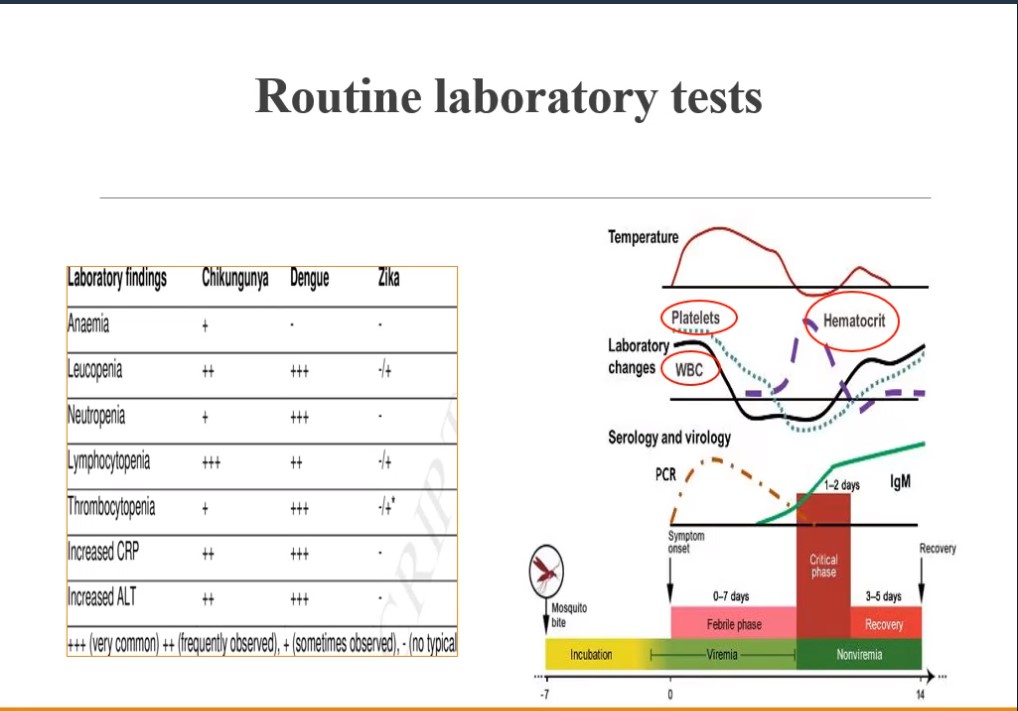 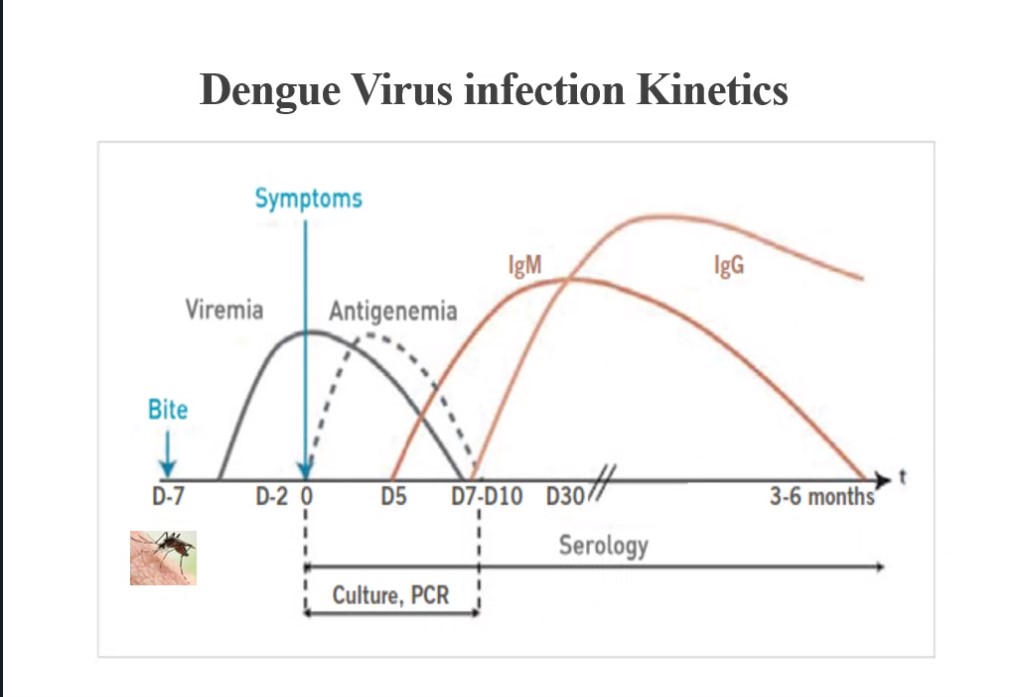 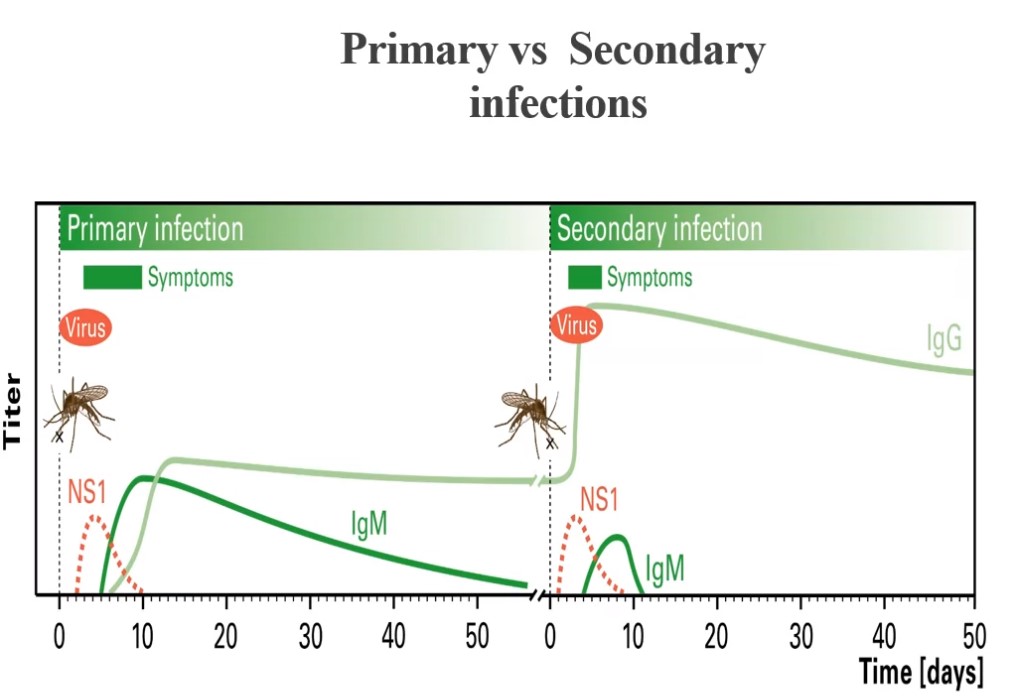 لیست مراکز نمونه گیری سرپایی در شهرستانها
تشخیص های افتراقی تب دنگی
نکات درمانی
درمان اختصاصی برای تب دنگی وجود ندارد.
تجویز آنتی بیوتیک مفید نیست.
تجویز کورتون مجاز نیست.
تجویز آسپیرین وNSAID  مجاز نیست.
تسکین بدن درد و تب با استامینوفن انجام شود.
توصیه به استراحت و مصرف مایعات مفید است..
در صورت بروز علائم خطر ارجاع به بیمارستان ضروری است.
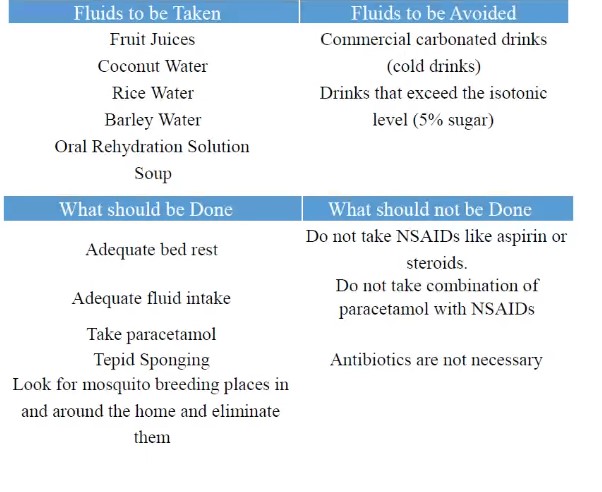 وضعیت فراوانی بیماریهای منتقله از پشه آئدس در کشور
تعداد موارد مثبت (وارده از خارج کشور)

از سال 1395 تا 26 اردیبهشت 1403(اردیبهشت ماه)

بیماری دانگ: 75 مورد، چیکونگونیا: 54 مورد، زیکا: صفر
از ابتدای سال جاری تا 16 تیرماه: 146 مورد تایید شده تب دانگ (اکثرا وارده از امارات، 1 مورد پاکستان، 1 مورد بنین و 1 مورد عمان)
کشف 11 مورد تب دانگ بدون سابقه سفر
 در بندر لنگه استان هرمزگان 
تایید انتقال محلی بیماری در کشور
فراوانی تب دنگی از سال 1395 تا 16 تیر 1403
وضعیت آلودگی کشور به پشه آئدس در حال حاضر در کشور
چهار استان
هرمزگان (10 شهرستان)
گیلان (12 شهرستان)
سیستان و بلوچستان (2 شهرستان)
بوشهر (2 شهرستان)

جمعا: 26 شهرستان
حیطه های کنترل بیماری های منتقله از آئدس
ناقلین

بیماران

شرایط محیطی

اطلاع رسانی عمومی
نکات مدیریتی
آموزش رده های ستادی و محیطی
همکاران ستادی
بهورزان
مراقبین سلامت
پزشکان
سایر همکاران شاغل در محیط
ایجاد همگرایی بین واحدهای ستادی
بیماری ها

بهداشت محیط

آزمایشگاه

مدیریت بلایا

امور پزشکان

مراقبین سلامت
گسترش بررسی های حشره شناسی
بررسی حشره شناسی در فرودگاه و گمرک اصفهان ، لنجان و مبارکه

شناسایی و بهره گیری از مشارکت دانش آموختگان حشره شناسی در شهرستان برای جست و جوی پشه آئدس
کنترل پشه ناقل
اجرای عملیات سم پاشی برای جلوگیری از استقرار پشه در صورت ابلاغ از مرکز بهداشت استان
شناسایی نقاط پرخطر از نظر تکثیر پشه
شناسایی ماندابها و نقاط تجمع لاستیک های مستعمل

بهره گیری از ظرفیت کارگروه سلامت شهرستان برای اصلاح نقاط آسیب پذیر

آموزش مردم و اصناف برای جلوگیری از تجمع آب در ظروف روباز
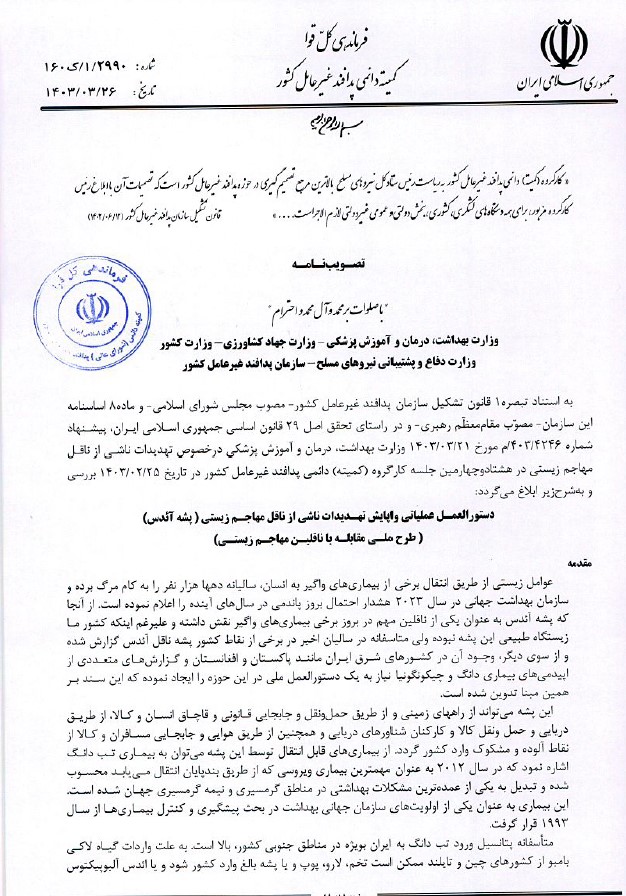 زیستگاههای مناسب پشه های آئدس اجیپتی وآئدس آلبوپیکتوس
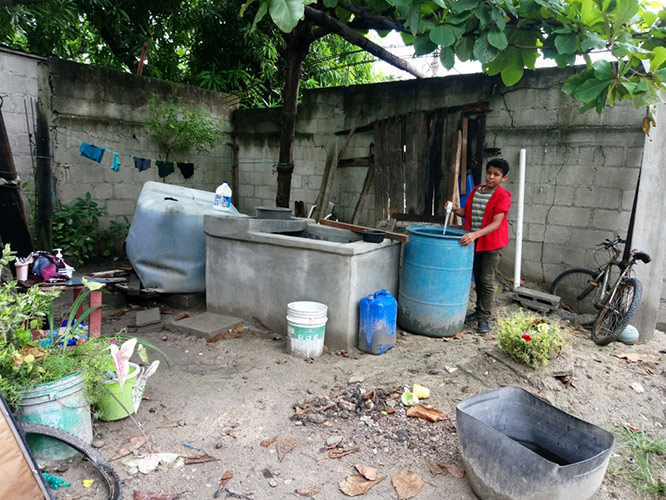 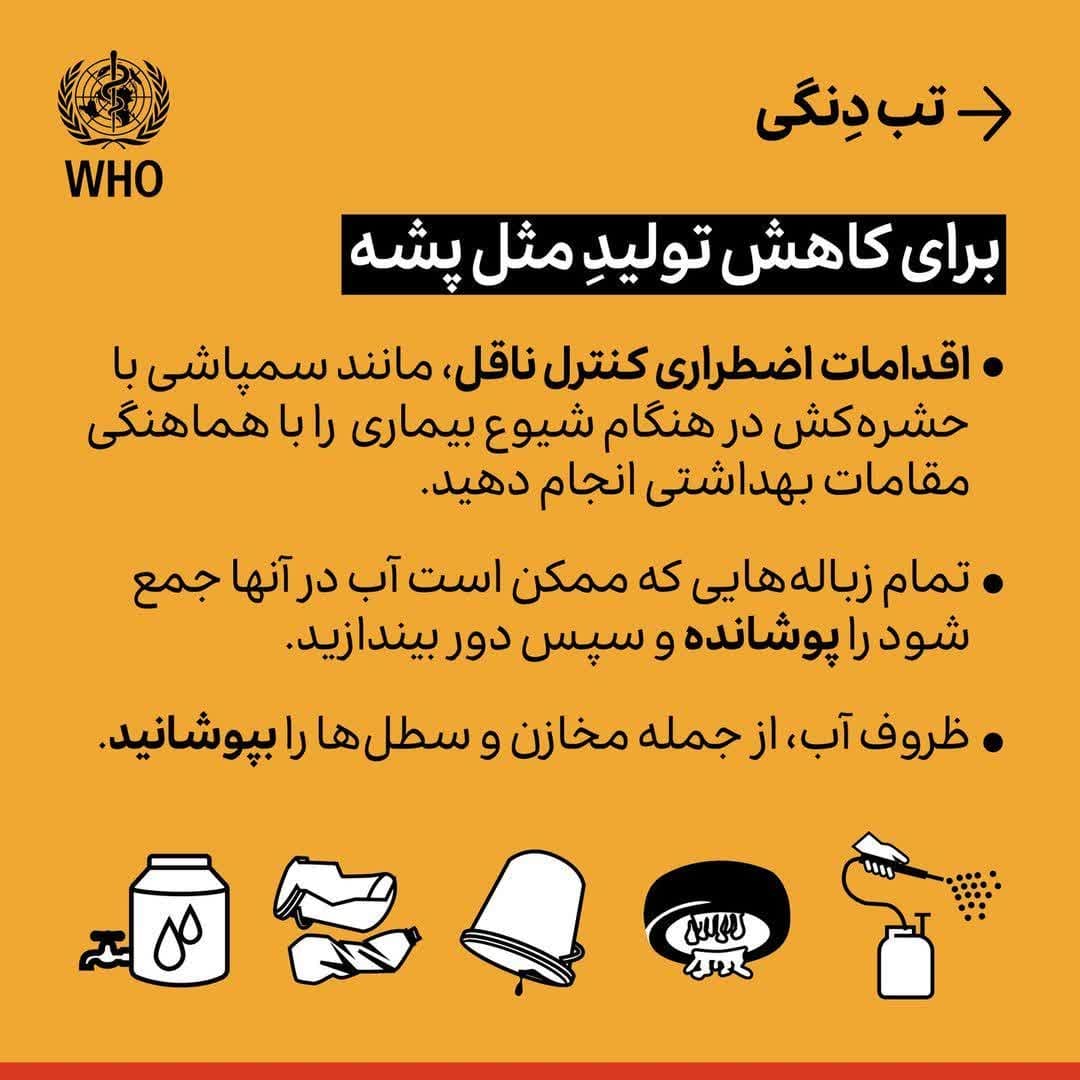 توصیه های مناسب و سنجیده برای مسافران
اطلاع رسانی به رانندگان ، نظامیان و سایر افرادی که به مناطق آندمیک داخل یا خارج از کشور مسافرت می کنند.


بهره گیری از رسانه های موجود در سایت iec.behdasht.gov.ir
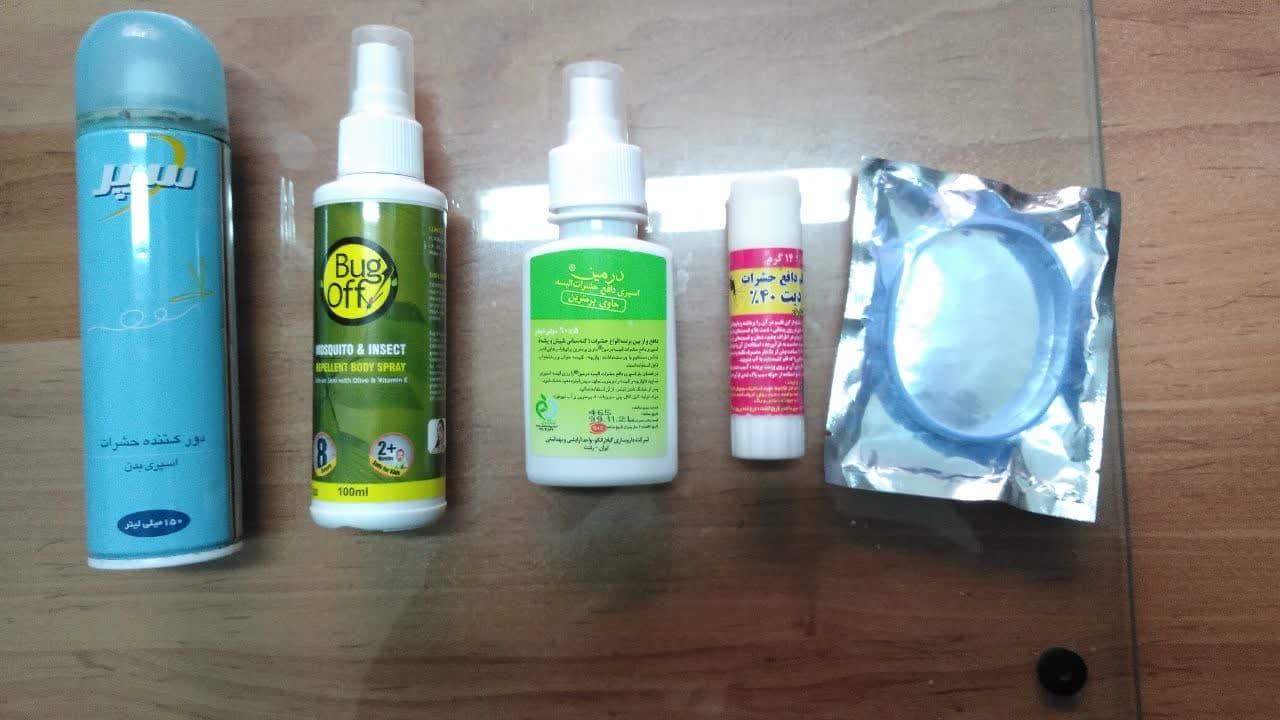 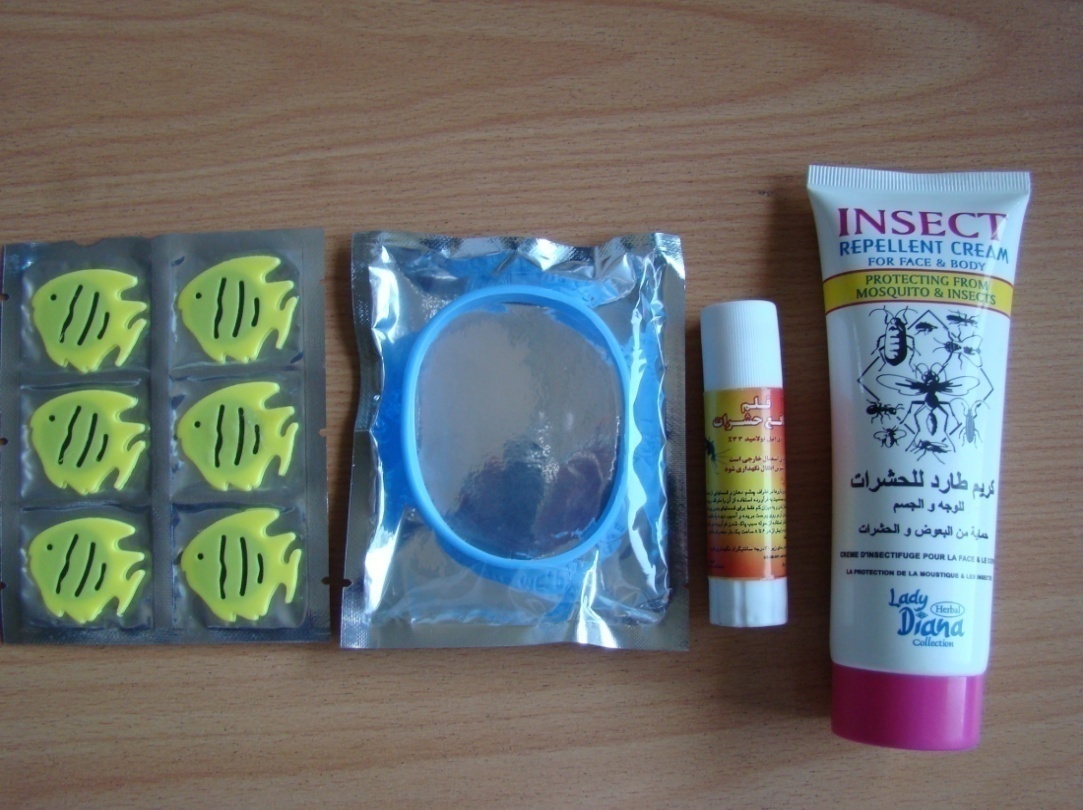 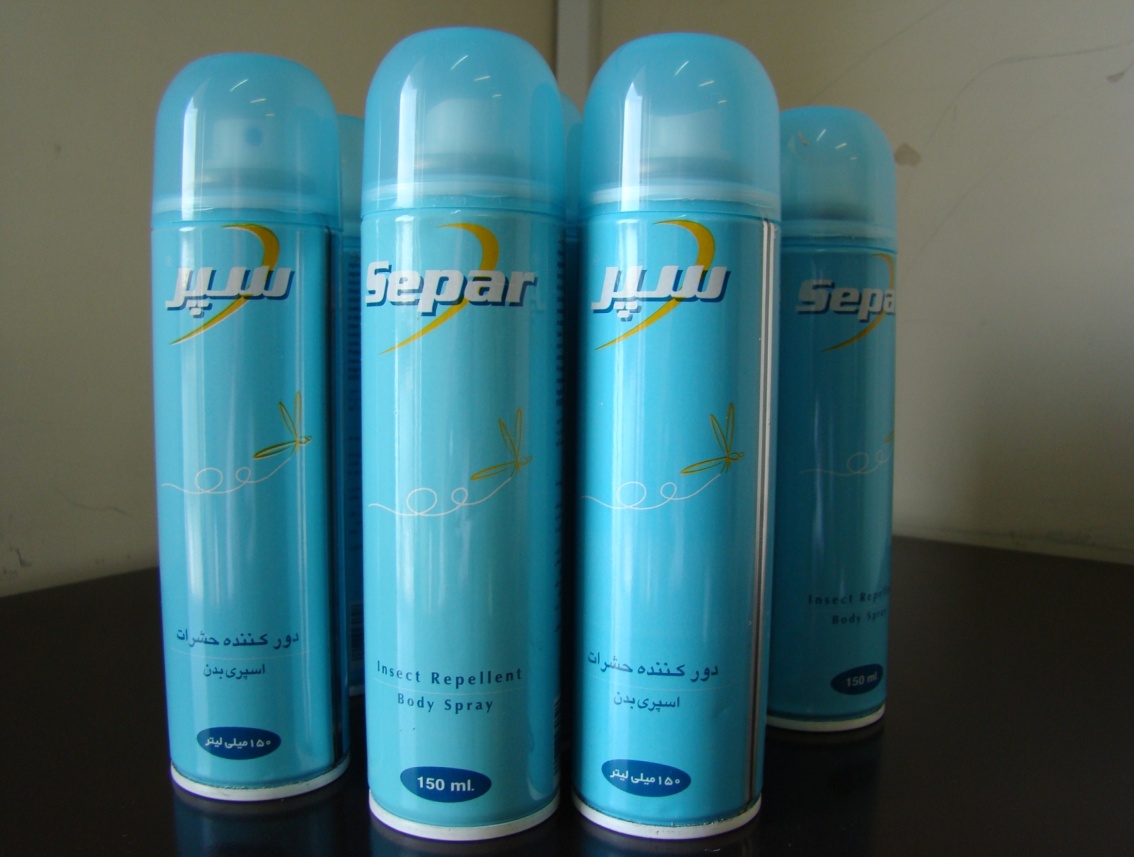 جلب همکاری بخش خصوصی  شهرستان و بیمارستانها
اطلاع رسانی نکات کلیدی به پزشکان و کلینیک های شهرستان

تشکیل جلسه با بیمارستانهای شهرستان برای تقویت بیماریابی و گزارش دهی
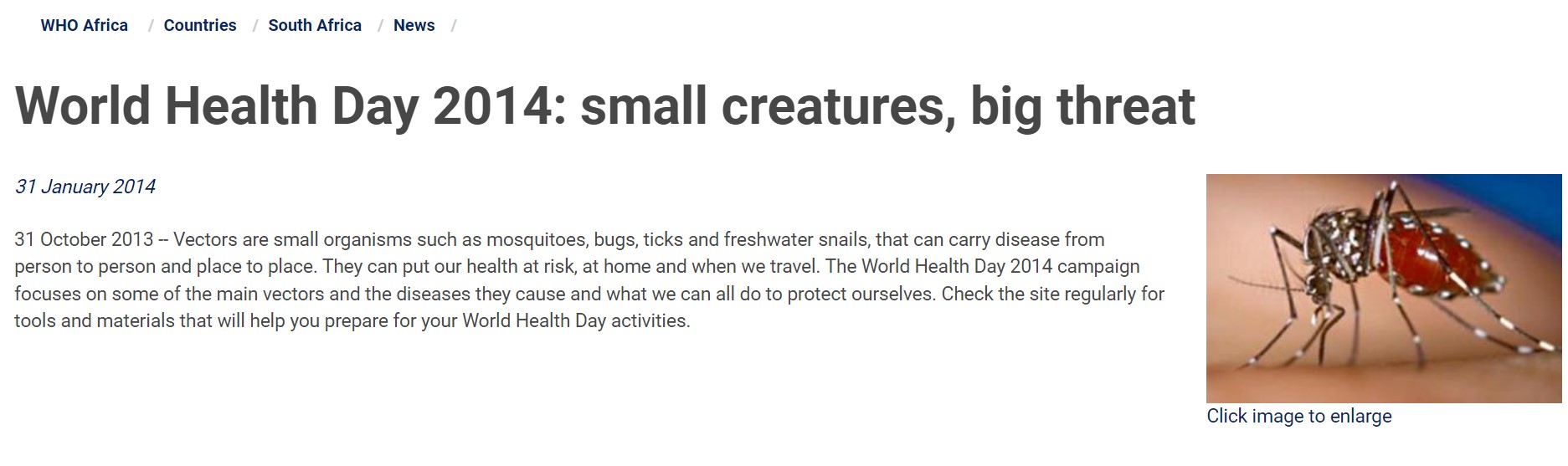